11015 : 05-2 Rendezvous
★★★☆☆
題組：Problem Set Archive with Online Judge
題號：11015 : 05-2 Rendezvous
解題者：王茂瑋
解題日期：2024年3月28日
題意：給定兩整數，n (1~22) 個節點與 m (1~(n^2-n)/2) 個
                 路線的長度(無方向)，n = 0 結束。                 問其case中所有節點到哪個節點的路線總長最短。
1
題意範例：                               
          輸入   4   3                           4  3
                          A                              H
                          B                               I
                          C                               J
                          D                              K
                          1  2  10                     2  1  5
                          1  3  8                       2  3  5                   
                          1  4  6                       2  4  5
                                                           0  0
          輸出  Case  #1  :  A
                         Case  #2  :  I
2
解法：此為ALL pairs shortest paths問題，用講義2-37的        
                 dynamic programming方法微調後即可。
		for k = 1 to n do
		    for i = 1 to n do
		        for j = 1 to n do
		            akij = min{ak-1ij , ak-1ik  + ak-1kj}
解法範例：
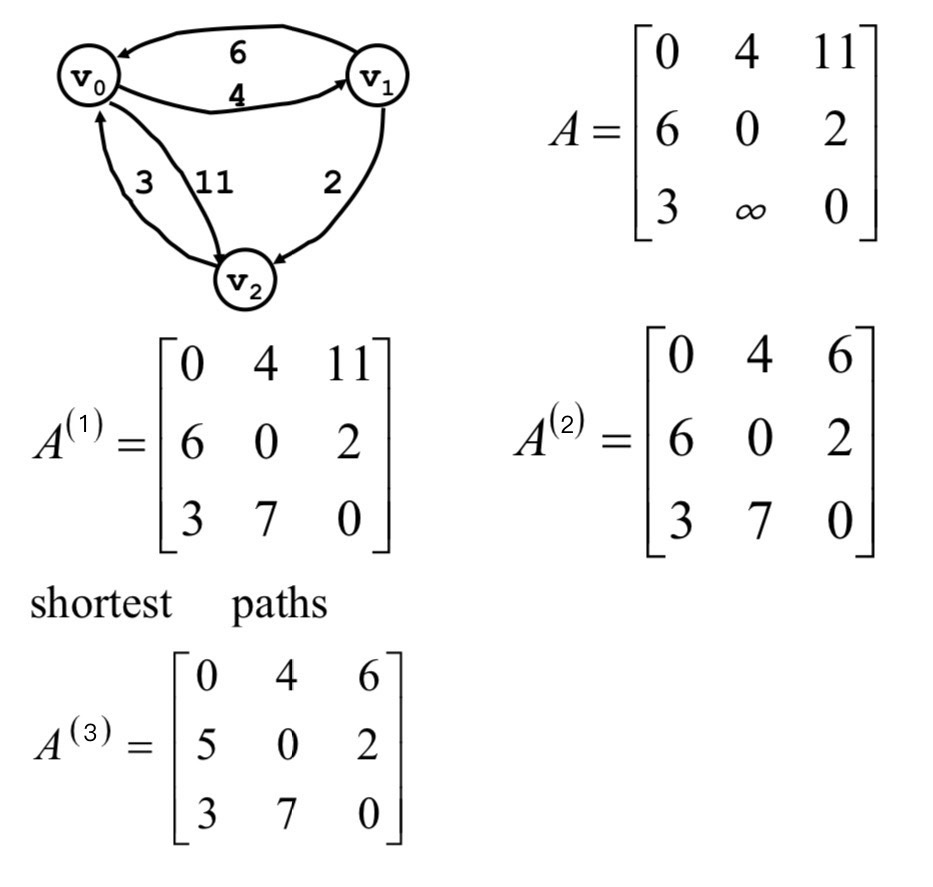 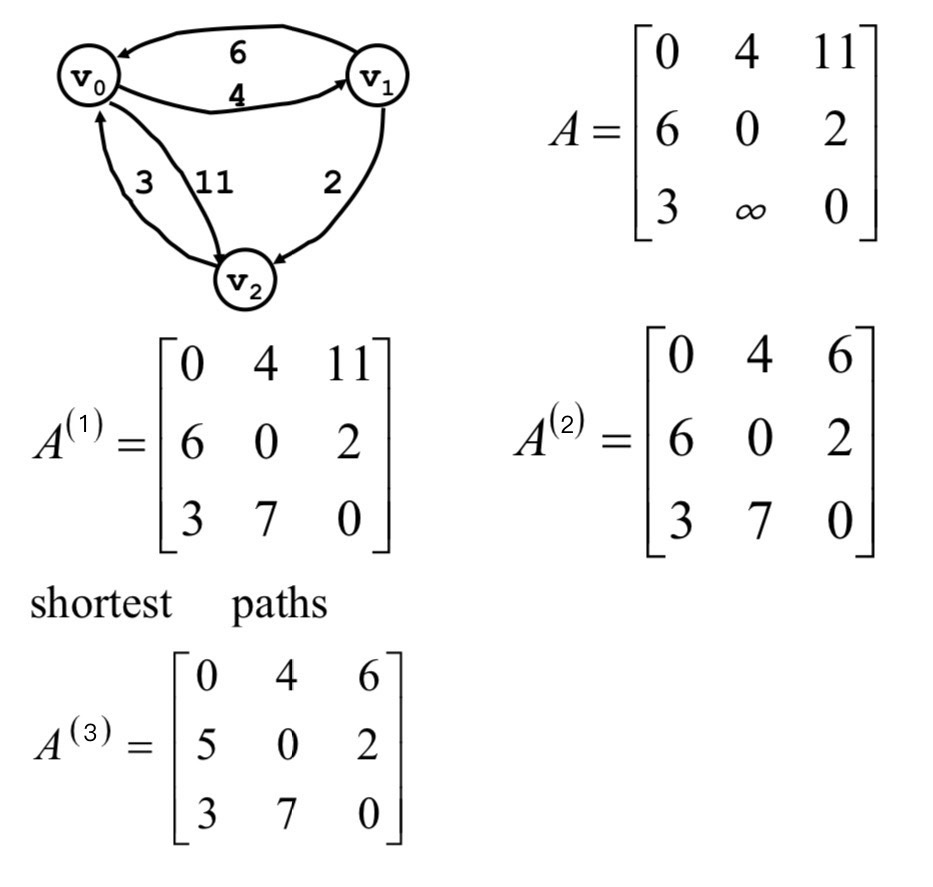 3
註 : 此圖取自楊昌彪教授之講義
討論：
	(1) Time complexity : O(n3)
	(2) 也可使用Dijkstra’s algorithm，一樣是O(n3)，但實作
          上更加複雜。
4